ПРЕСМЕТУВАЊЕ ПЕРИМЕТАР И ПЛОШТИНА НА ФОРМИ КОИ МОЖАТ ДА СЕ ПОДЕЛАТ НА ПРАВОАГОЛНИЦИ
Цели на часот: Ученикот
Пресметува периметар и плоштина на форми кои може да се поделат на правоаголници
Да пресметаме периметар на фигурата на цртежот.
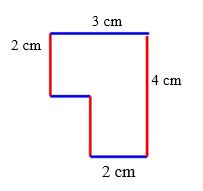 За да го пресметаме периметарот на дадената фигура, најпрвин треба да ги одредеме димензиите на страните кои не се дадени.
Страната чија должина не е дадена и е во црвена боја ќе ја добиеме кога од 4cm ќе одземеме 2cm. Значи таа е 2cm. 
Страната чија должина не е дадена и е во сина боја ќе ја добиеме кога од 3cm ќе одземеме 2cm. Нејзината должина е 1cm.
 Периметарот на фигурата е збир од должините на сите страни:
L=2cm+4cm+3cm+2cm+1cm+2cm=14cm
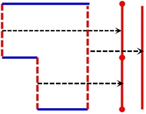 Да ја пресметаме плоштината на дадената фигура.
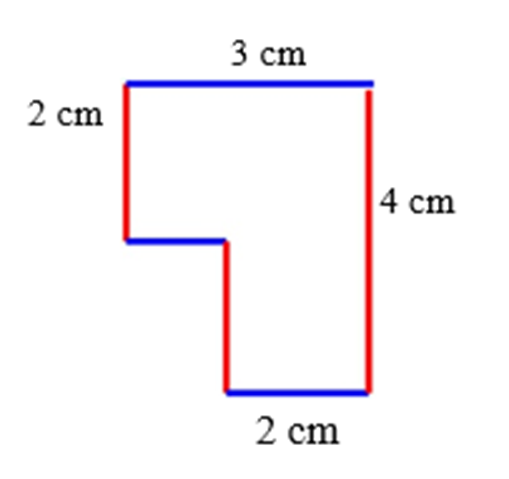 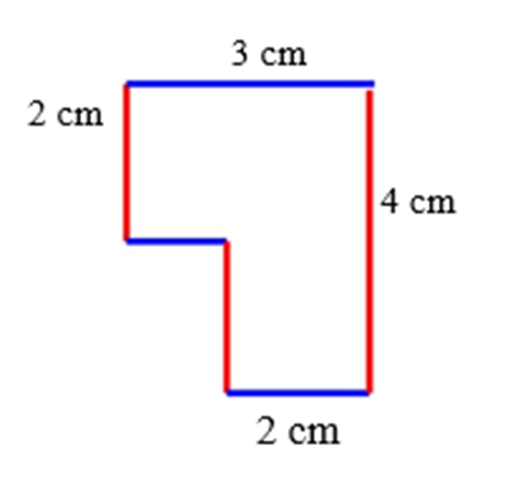 Пресметај периметар и плоштина на дадената составна фигура.
2cm
За да пресметаме периметар треба да ги одредеме должините на страните кои не се дадени.
1cm
1cm
3cm
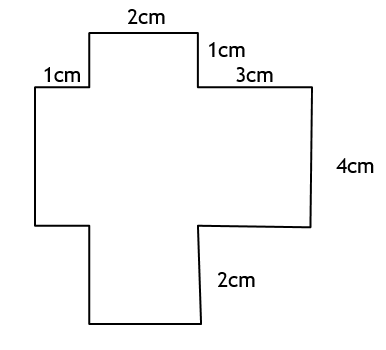 4cm
1cm
2cm
4cm
1cm
3cm
L=2cm+2cm+3cm+4cm+3cm+1cm+2cm+1cm+1cm+4cm+1cm+2cm=26cm
2cm
2cm
За да ја одредеме плоштината на составната фигура ќе ја поделеме на правоаголници, ќе ги пресметаме плоштините на тие правоаголници и ќе ги собереме.
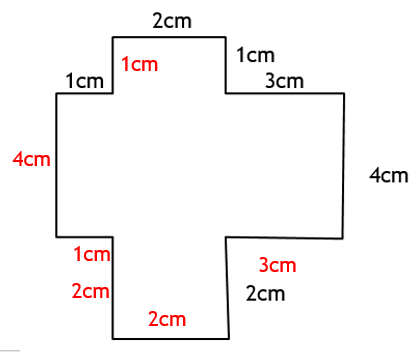 Домашна работа: Од Учебник на страна 156 задача 1 под г), д) и ѓ), да пресметате периметар и плоштина.
Наставник: Марина Серафимова